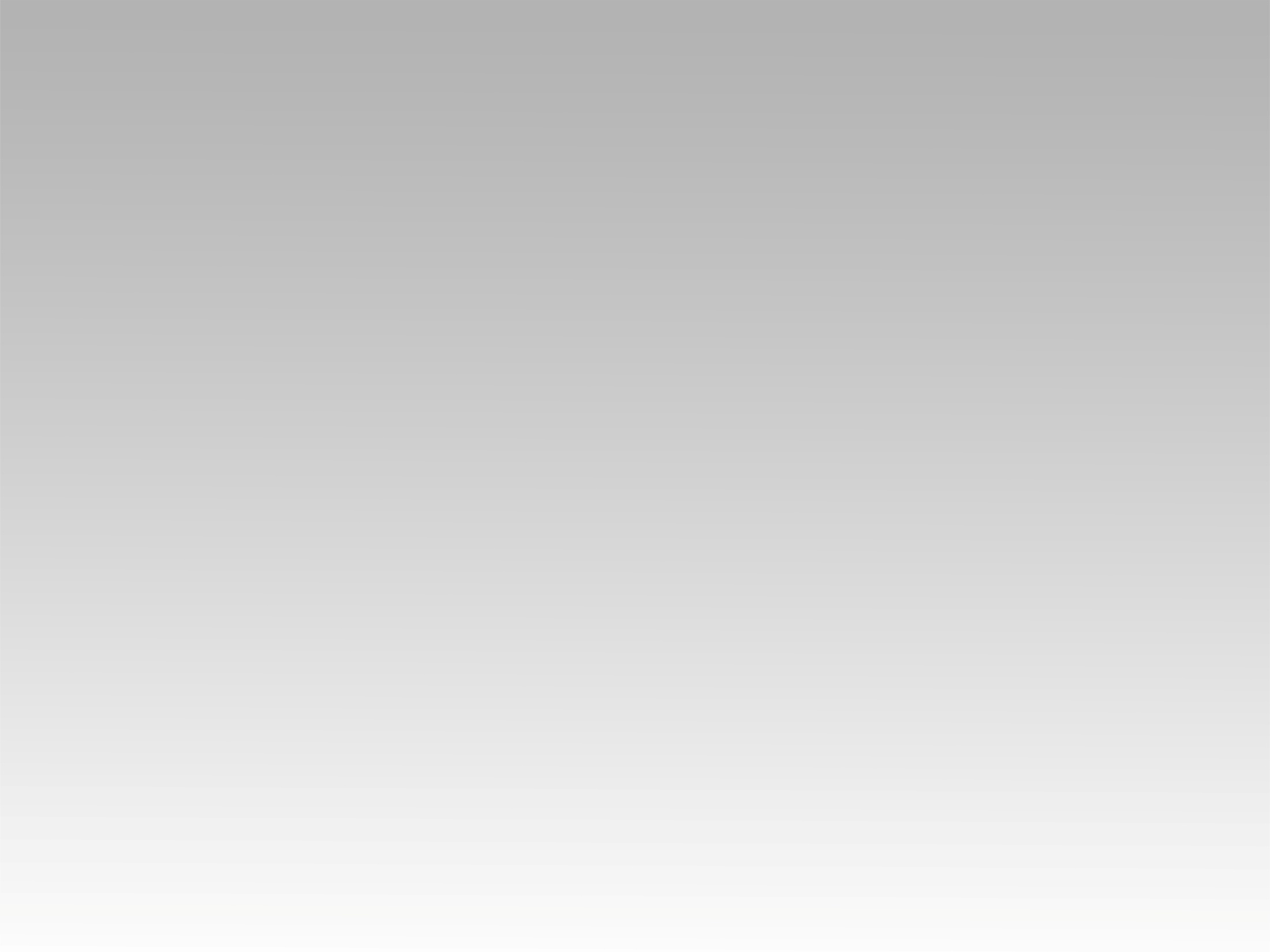 تـرنيــمة
هو قــــال
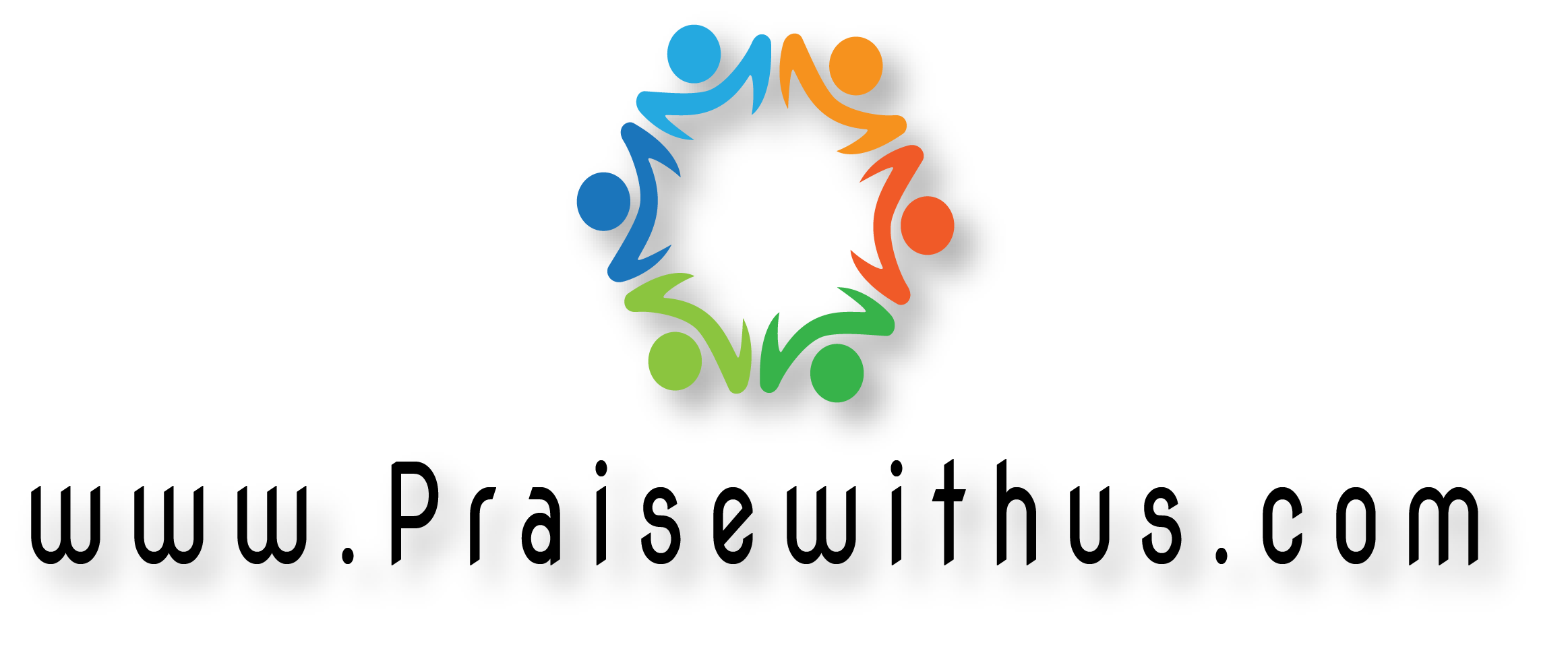 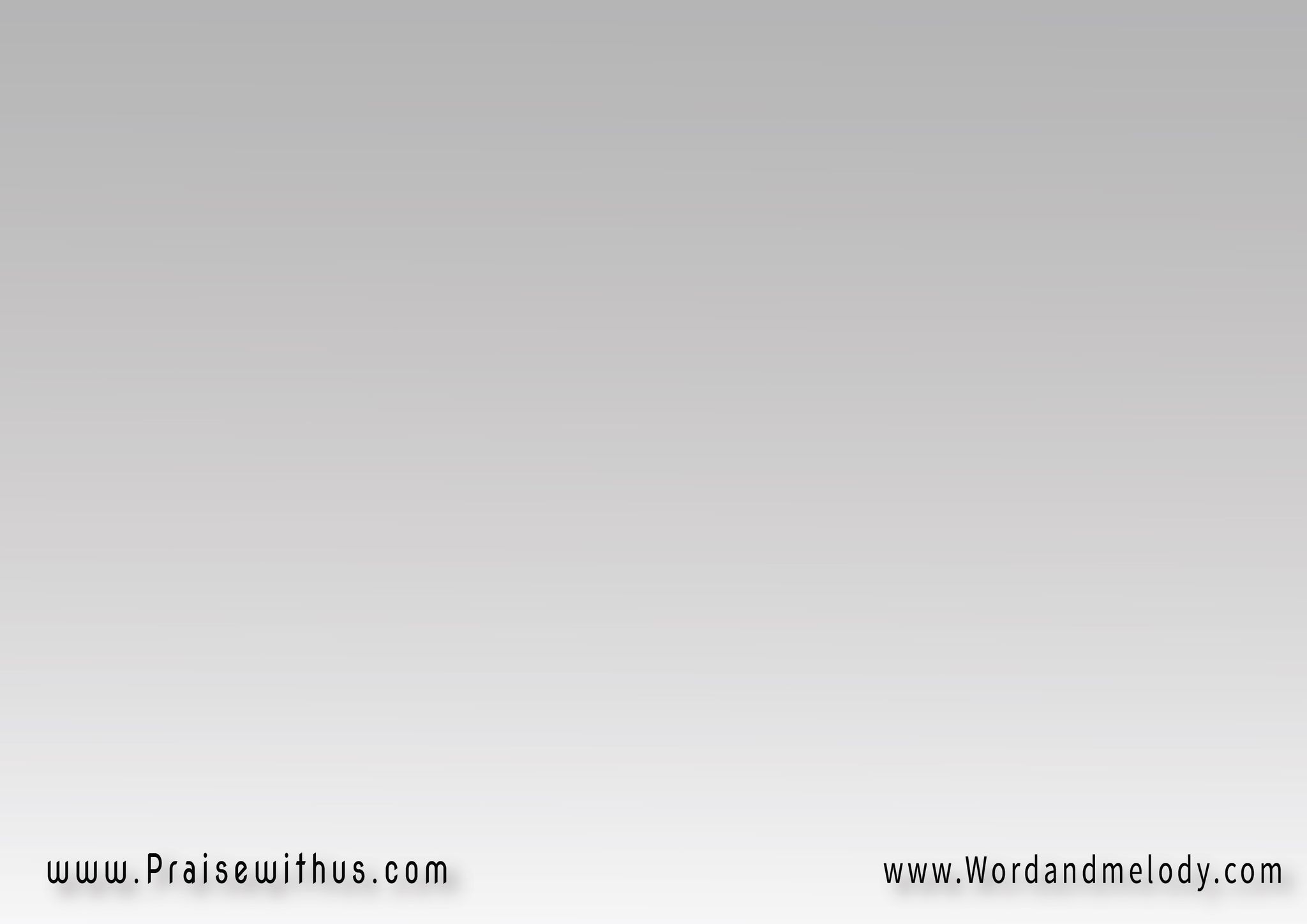 1- 
(قدام حاجات ملهاش 
جواب قدام ألم فوق الاحتمالقدام إله وكأنه غاب 
وكل سهم شك بسؤال)2
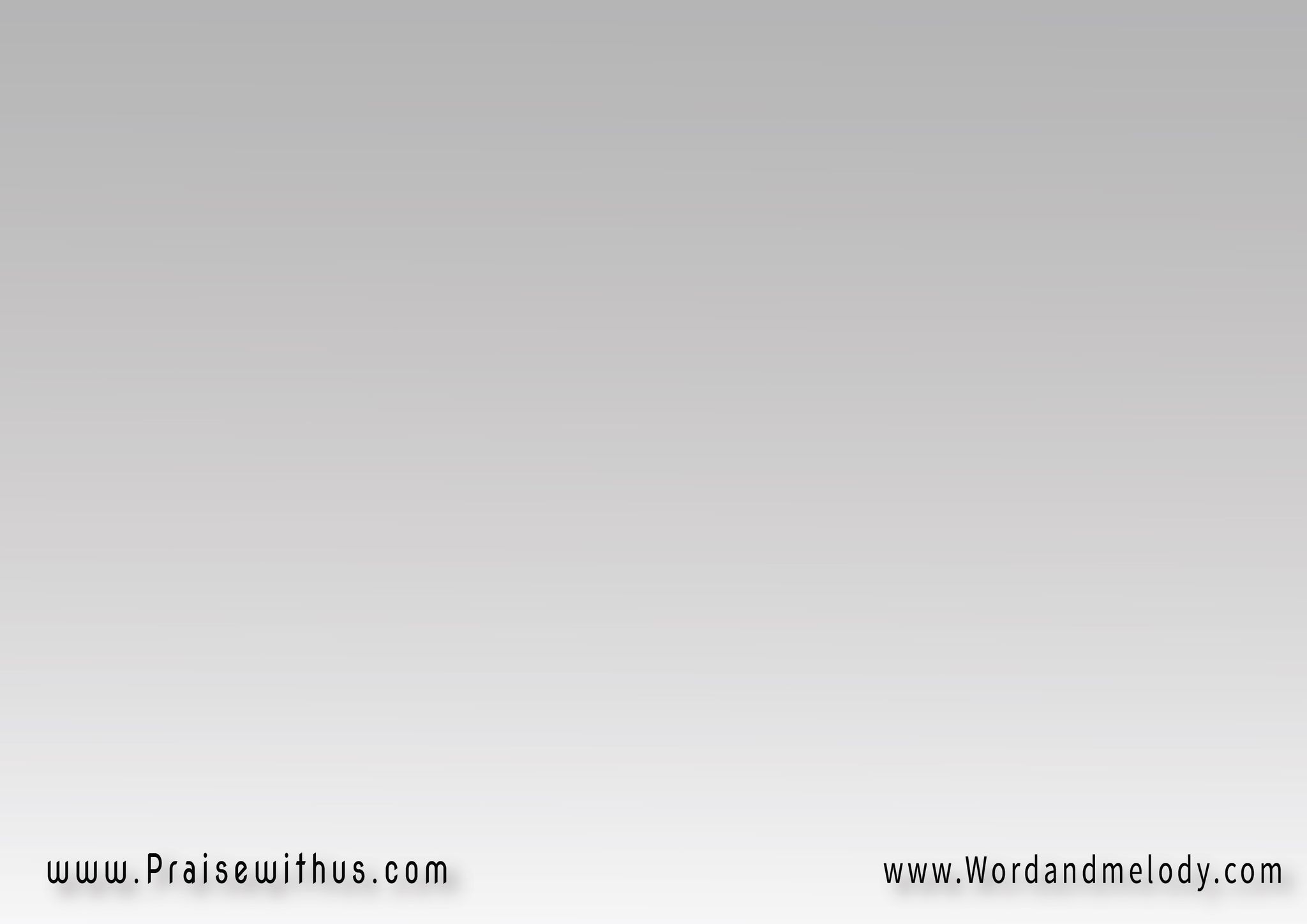 القرار: 
(بإيه أرد بإيه أصد 
وإيه سند غير هو قال)2بإيه أرد بإيه أصد 
وإيه سند غير هو قال
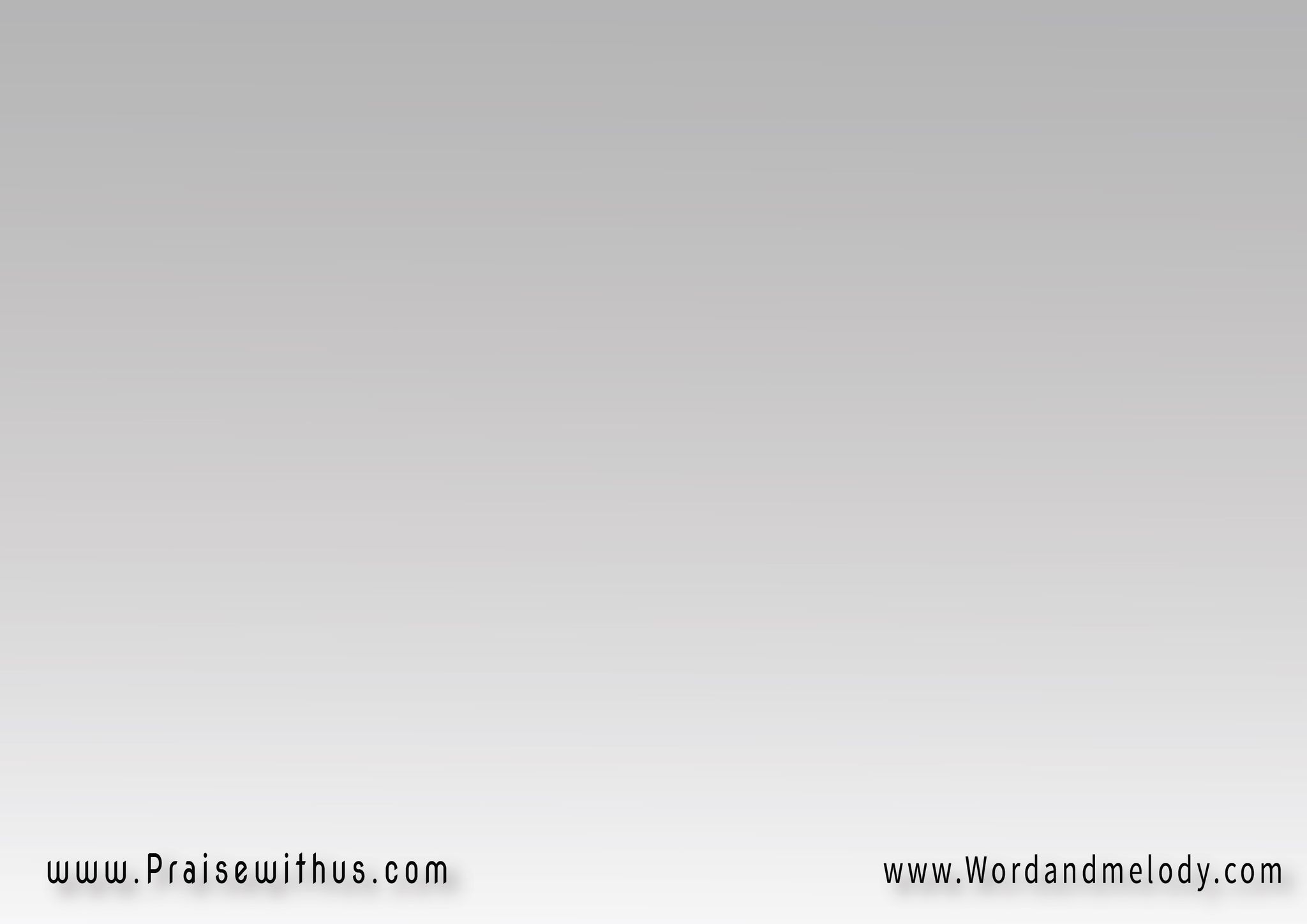 (هو قال..هو قال)2 
هو قال ماتخافشي يا ابني(هو قال..هو قال)2 
واللي قال ولا مرة سابني
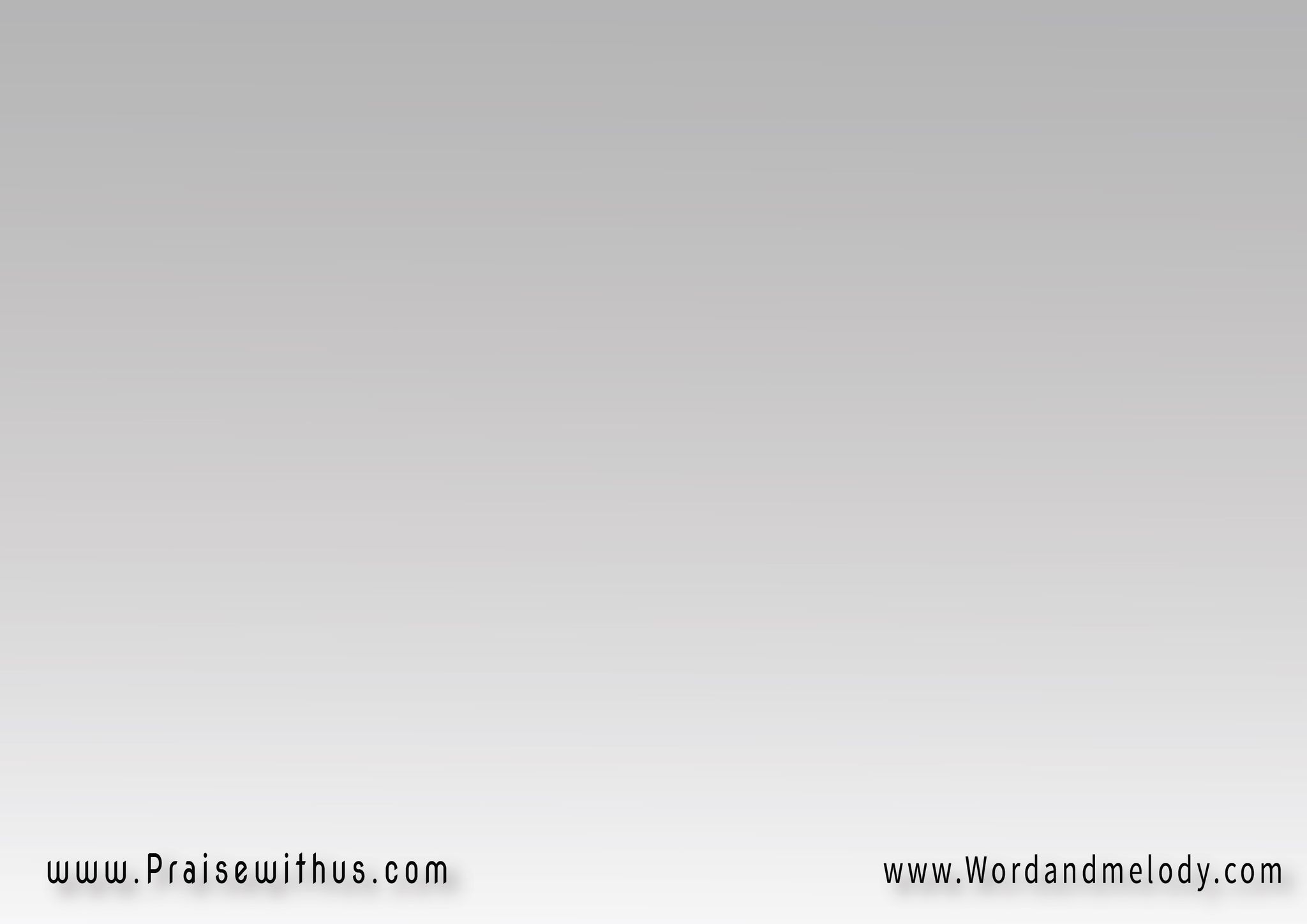 2- 
(قدام زمن مافيهوش صحاب 
قدام سنين مرة وتقالقدام بشر زي الذئاب 
قدام عدالة ميزانها مال)
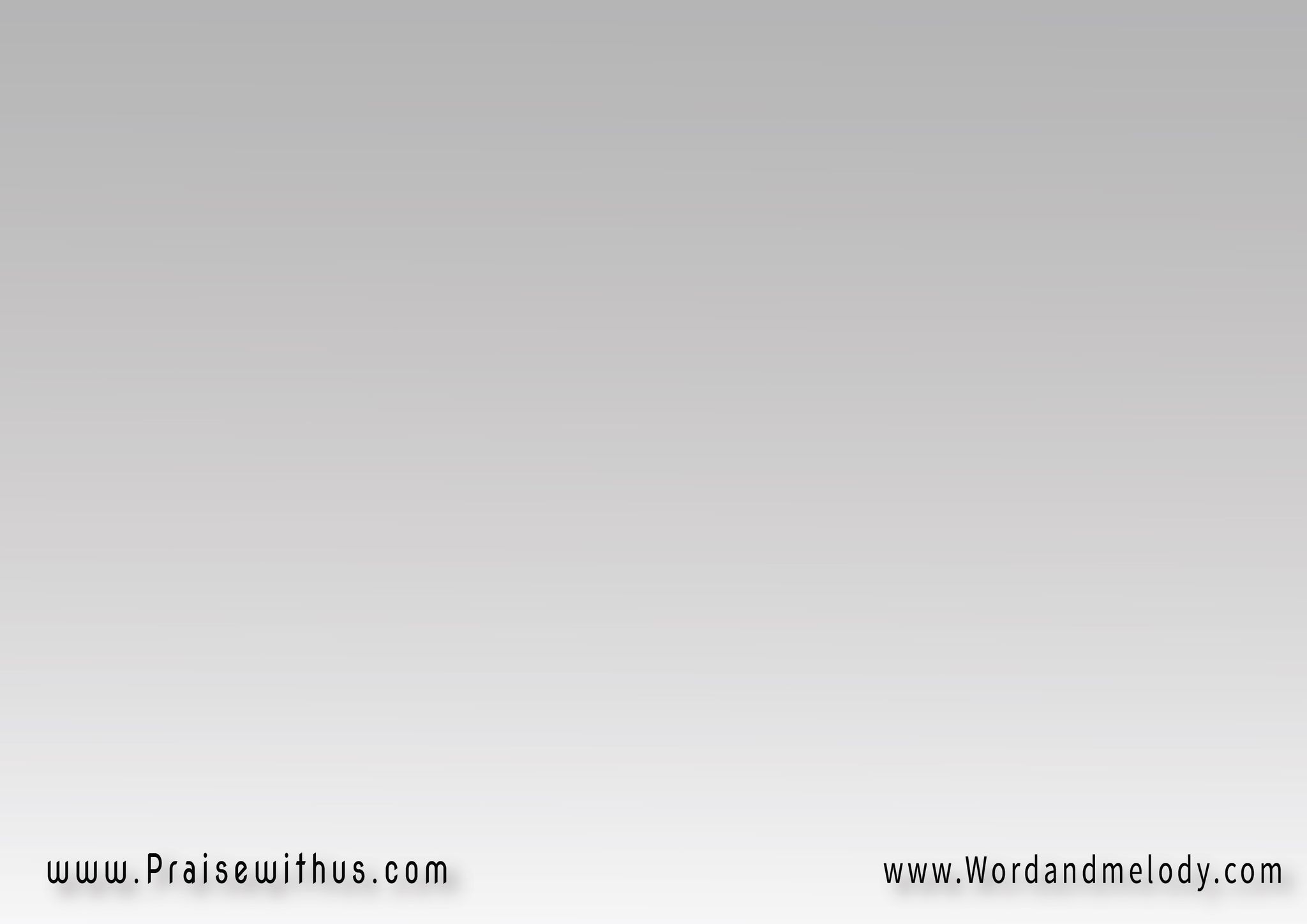 القرار: 
(بإيه أرد بإيه أصد 
وإيه سند غير هو قال)2بإيه أرد بإيه أصد 
وإيه سند غير هو قال
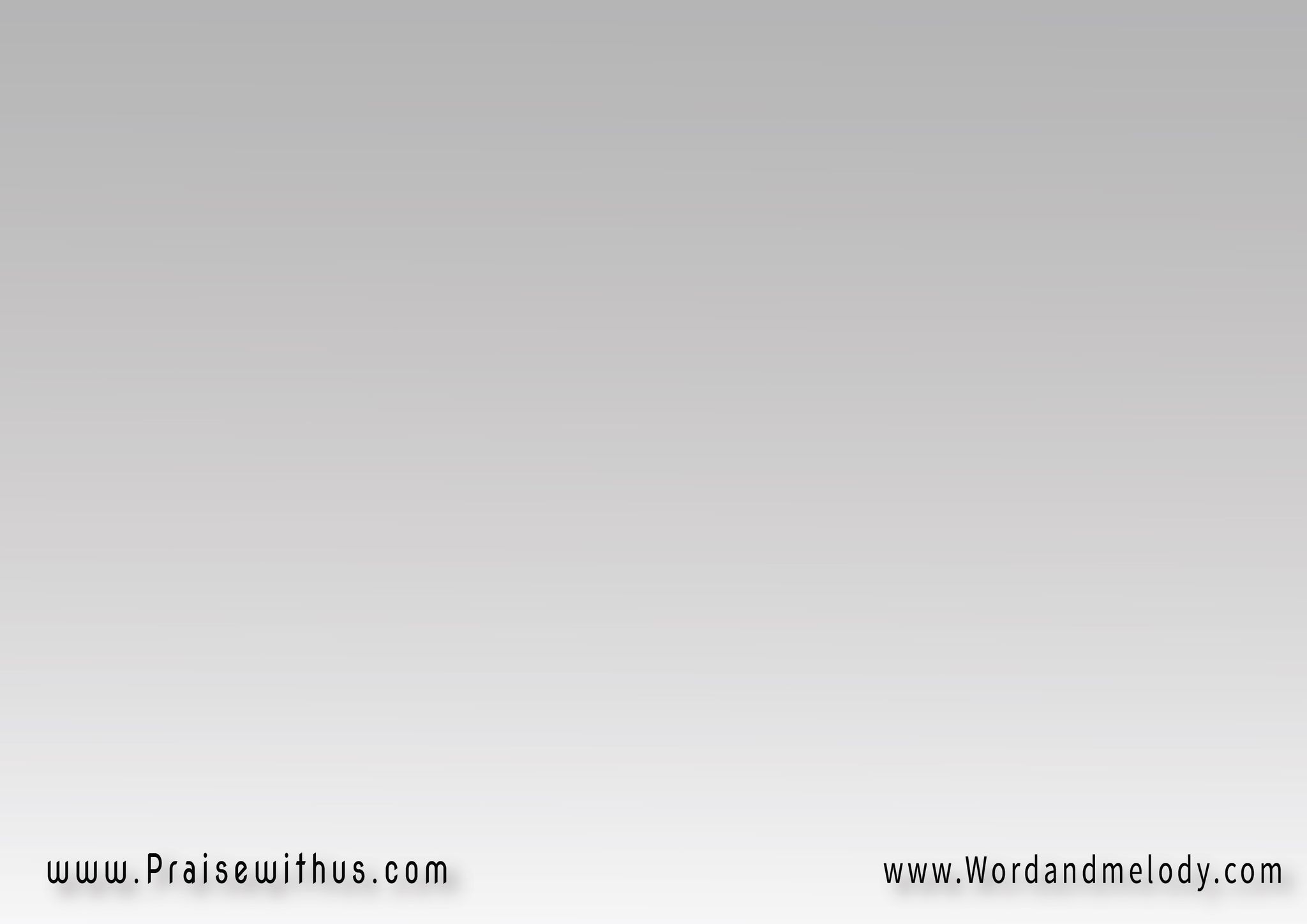 (هو قال..هو قال)2 
هو قال ماتخافشي يا ابني(هو قال..هو قال)2 
واللي قال ولا مرة سابني
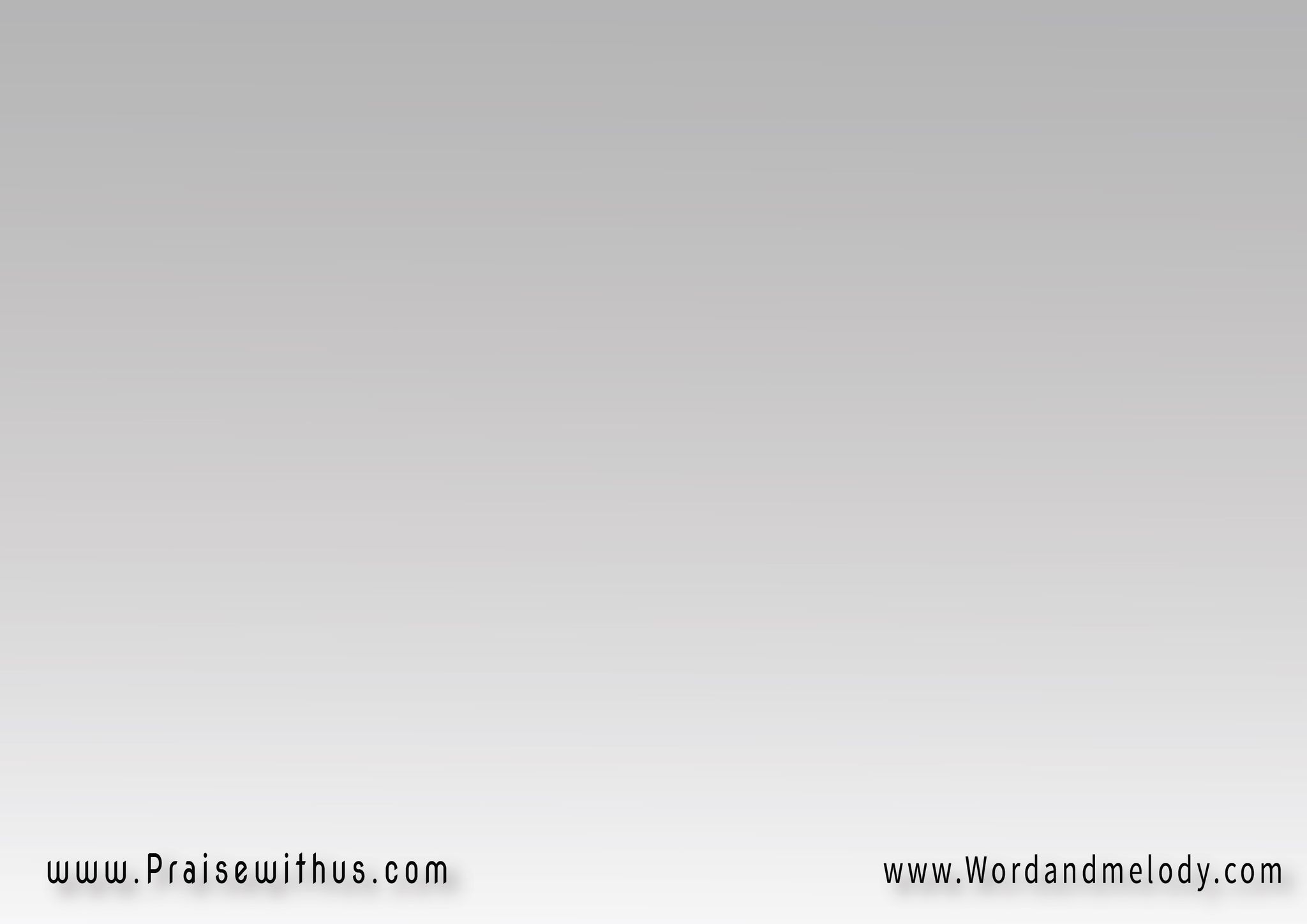 3- 
(قدام جسد همه التراب 
والذات وكل شهوة بقتالوالحية رامية من الكتاب 
أنصاص آيات شبكة ضلال)
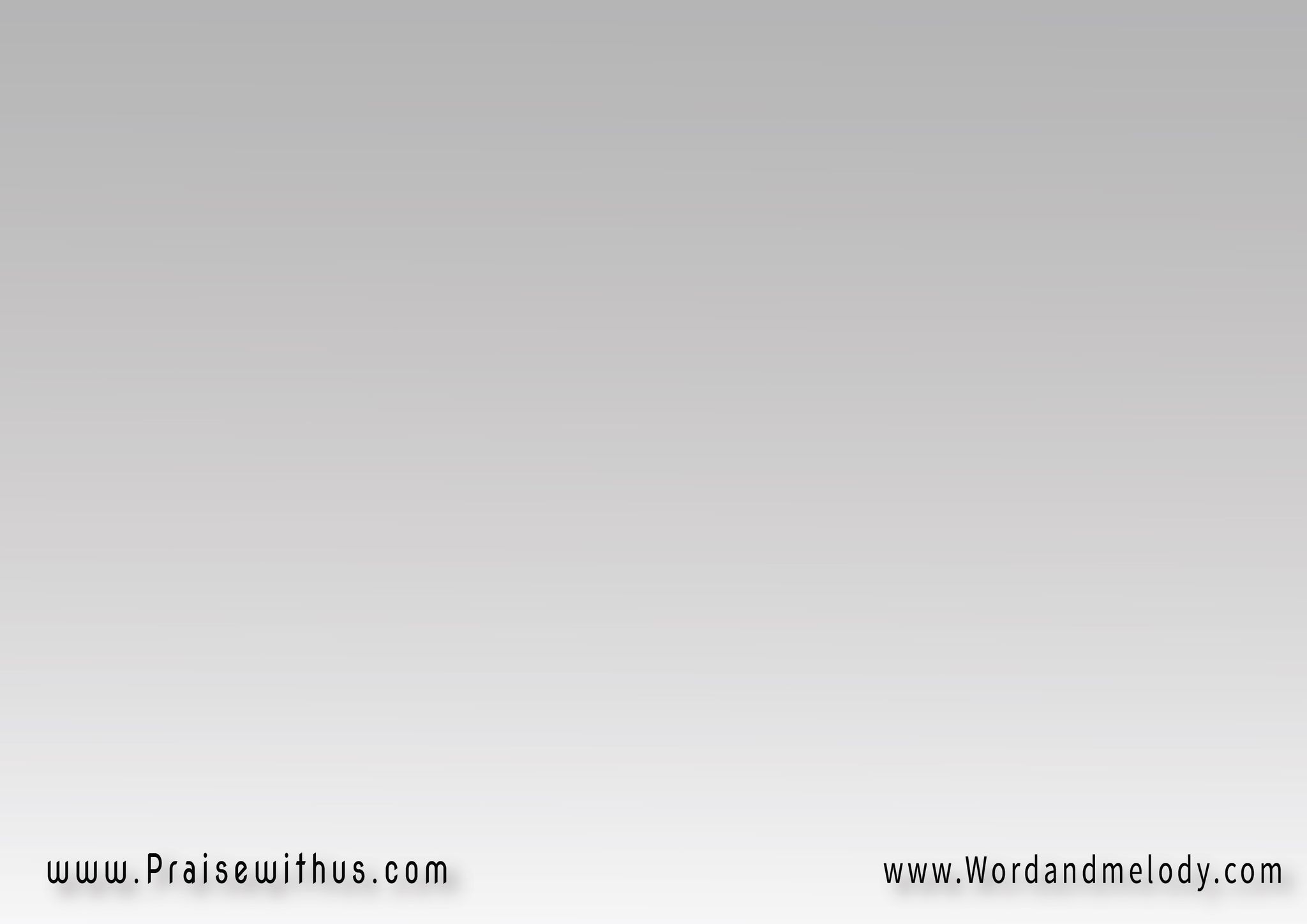 القرار: 
(بإيه أرد بإيه أصد 
وإيه سند غير هو قال)2بإيه أرد بإيه أصد 
وإيه سند غير هو قال
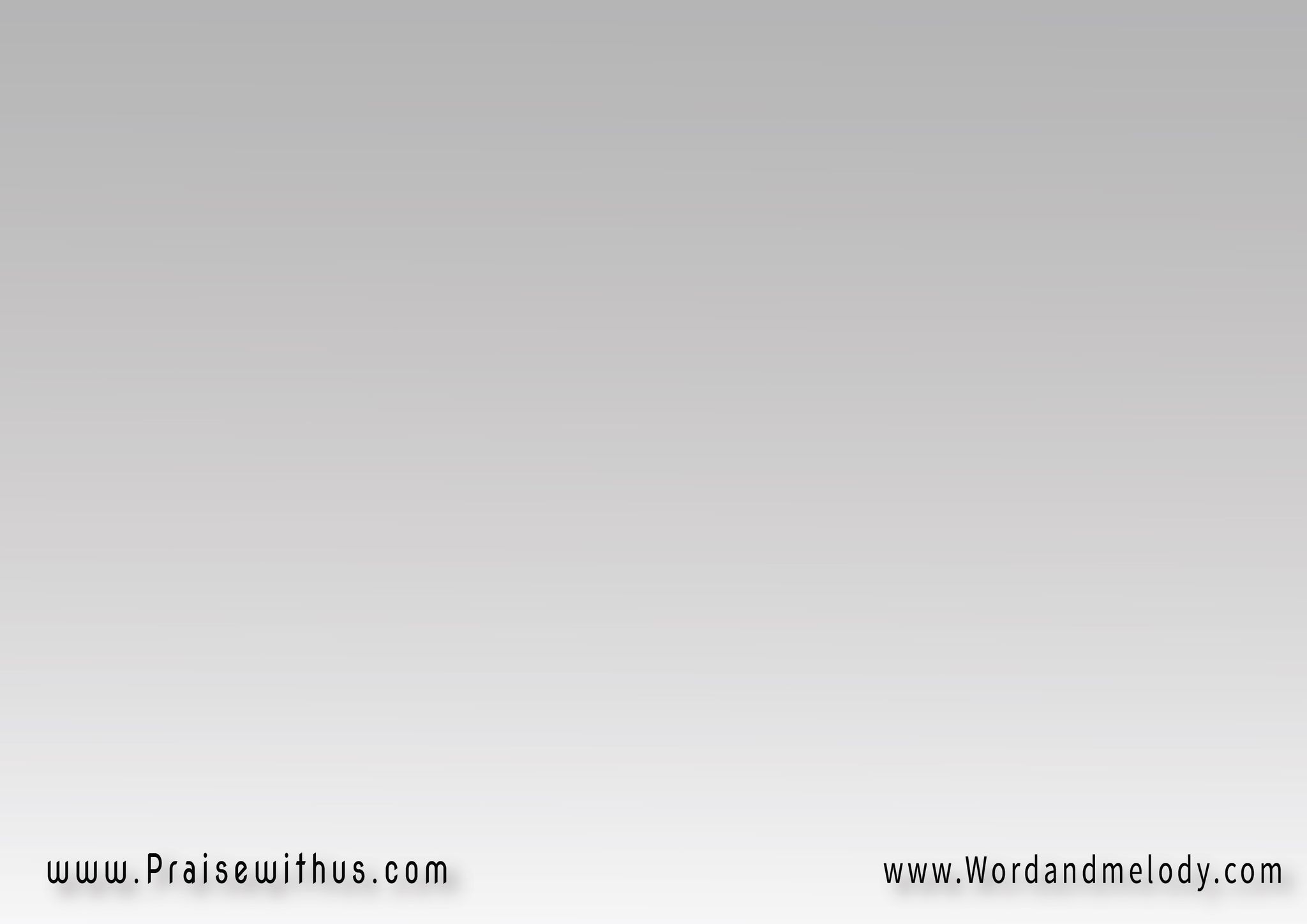 (هو قال..هو قال)2 
هو قال ماتخافشي يا ابني(هو قال..هو قال)2 
واللي قال ولا مرة سابني
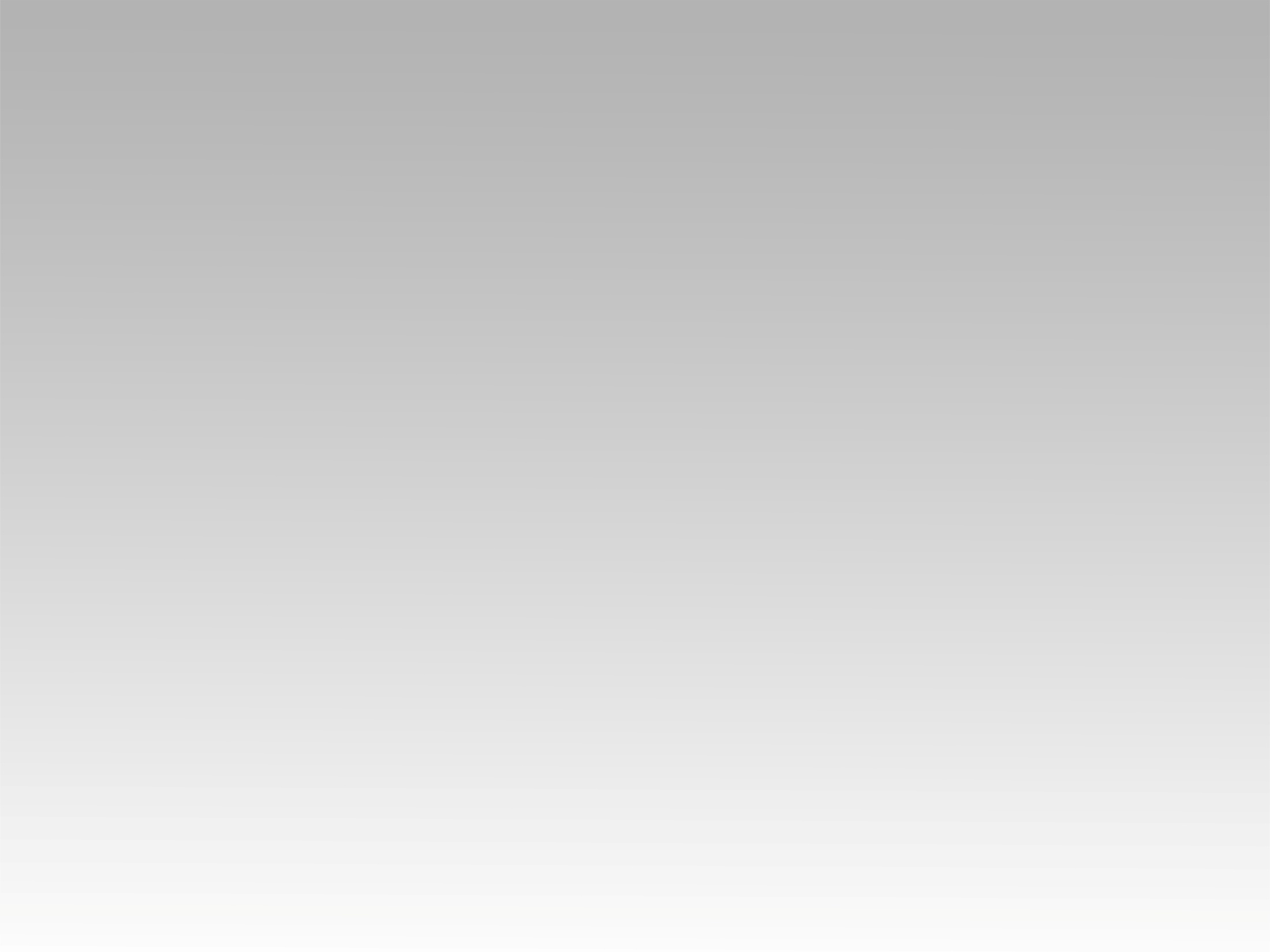 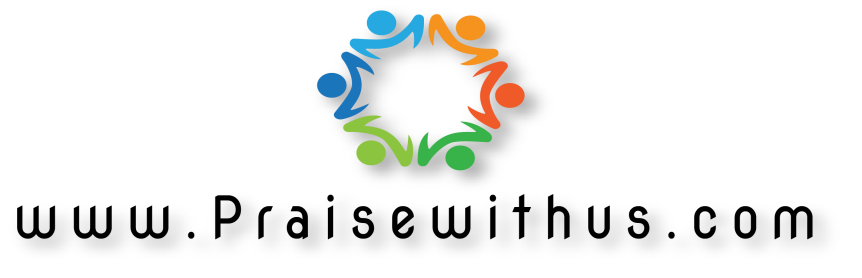